অন্নম্ভট্টরচিত তর্কসংগ্রহপঞ্চম পর্ব
আলোচনায়

দীপক গড়াই

সহকারী অধ্যাপক

সংস্কৃত বিভাগ,
 
বিজয় নারায়ণ মহাবিদ্যালয়
তর্কসংগ্রহের বিষয়সারণী
বুদ্ধি বা জ্ঞানের প্রকারভেদ
প্রমাণের বিভাগ
করণ
অসাধারণং কারণং করণম্। অসাধারণ কারণ হল করণ। 
দিক্ কাল ইত্যাদি সাধারণ কারণে অতিব্যাপ্তিবারণের জন্য অসাধারণ পদটি দেওয়া হয়েছে।
ব্যাপারবৎ অসাধারণং কারণং করণম্ব্যাপারবিশিষ্ট অসাধারণ কারণ হল করণ।
তজ্জন্যত্বে সতি তজ্জন্যজনকঃ ব্যাপারঃযা কারণ থেকে উৎপন্ন হয় এবং কারণ থেকে উৎপন্ন কার্যের জনক হয় তাকে বলে ব্যাপার।যেমন ইন্দ্রিয় থেকে প্রত্যক্ষজ্ঞান উৎপন্ন হয়। তাই ইন্দ্রিয় হল কারণ এবং প্রত্যক্ষজ্ঞান হল কার্য। ইন্দ্রিয়ের সাথে বিষয়ের সম্বন্ধ বা সন্নিকর্ষ হলে কার্য উৎপন্ন হয়। সুতরাং ইন্দ্রিয়ের সাথে বিষয়ের সম্বন্ধ বা সন্নিকর্ষ (ইন্দ্রিয়ার্থসন্নিকর্ষ) প্রত্যক্ষজ্ঞানের জনক। এই ইন্দ্রিয়ার্থসন্নিকর্ষের কারণ হল ইন্দ্রিয়, ইন্দ্রিয় না থাকলে ইন্দ্রিয়ার্থসন্নিকর্ষ সম্ভব নয়। সুতরাং, ইন্দ্রিয়ার্থসন্নিকর্ষ ইন্দ্রিয় থেকে উৎপন্ন হয় (তজ্জন্য) এবং ইন্দ্রিয়ের কার্য প্রত্যক্ষজ্ঞানের জনক (তজ্জন্যজনক)। তাই ইন্দ্রিয়ের থেকে প্রত্যক্ষজ্ঞানের উৎপত্তিপ্রক্রিয়ায় – ইন্দ্রিয় হল কারণ, ইন্দ্রিয়ার্থসন্নিকর্ষ হল ব্যাপার এবং প্রত্যক্ষজ্ঞান হল কার্য।
দণ্ড – চক্রভ্রমণম্ – ঘটঃদণ্ডঃ ঘটস্য কারণম্। চক্রভ্রমণং দণ্ডজন্যং, চক্রভ্রমণং দণ্ডজন্য-ঘট-জনকম্।
কারণ
কার্যনিযতপূর্ববৃত্তি কারণম্। কার্যং প্রাগভাবপ্রতিযোগি।কার্যের নিযতপূর্ববৃত্তি হল কারণ। প্রাগভাবের প্রতিযোগীকে কার্য বলা হয়। 
রাসভ ইত্যাদিতে অতিব্যাপ্তি বারণের জন্য নিযত পদটি লক্ষণে দেওয়া হয়েছে।
কার্যে অতিব্যাপ্তি বারণের জন্য পূর্ববৃত্তি পদটি দেওয়া হয়েছে।
পুরো লক্ষণটি হল – অনন্যথাসিদ্ধ-কার্যনিযতপূর্ববৃত্তি কারণম্।
অনন্যথাসিদ্ধত্বম্
কার্যনিযতপূর্ববৃত্তি কারণম্।অনন্যথাসিদ্ধত্বে সতি কার্যনিযতপূর্ববৃত্তি কারণম্। যেটি অন্যথাসিদ্ধ নয় এবং নিয়তভাবে কার্যের পূর্বে বিদ্যমান থাকে তাকে কারণ বলে। 
অন্যথাসিদ্ধ – যেগুলি নিশ্চিতভাবে কার্যের পূর্বে বিদ্যমান থাকে সেগুলি কারণ, তার সাথে যেগুলি থাকে সেগুলি হল অন্যথাসিদ্ধ। 
যেন সহৈব যস্য যং প্রতি পূর্ববৃত্তিত্বম্ অবগম্যতে। দণ্ড (দণ্ডের রূপ, দণ্ডত্ব x) – ঘটের কারণ। দণ্ডত্ব এবং দণ্ডের রূপ হল অন্যথাসিদ্ধ। 
অন্যং প্রতি পূর্ববৃত্তিত্বে জ্ঞাতে এব যস্য যং প্রতি পূর্ববৃত্তিত্বম্ অবগম্যতে। অন্যের প্রতি কোনোটি পূর্ববৃত্তি বলে জানলে তবেই কার্যের প্রতি তার পূর্ববৃত্তি জানা যায়, সেই বিষয়টি হল অন্যথাসিদ্ধ। আকাশঃ ঘটং প্রতি।
অন্যত্র ক্লৃপ্তনিযতপূর্ববৃত্তিন এব কার্যসম্ভবে তৎসহভূতম্ অন্যথাসিদ্ধম্। পাকজস্থলে গন্ধং প্রতি রূপপ্রাগভাবস্য। কাঁচা আম – পাক – পাকা আম (রূপ, গন্ধ) – পাকজগন্ধের প্রতি কারণ গন্ধপ্রাগভাব। রূপপ্রাগভাব নিয়তপূর্ববৃত্তি হলেও পাকজগন্ধের প্রতি অন্যথাসিদ্ধ।
সমবায়ি এবং অসমবায়ি কারণ
যেখানে সমবায়সম্বন্ধে কার্য উৎপন্ন হয় তাকে বলে সমবায়ি কারণ।পট – তন্তুতে (অবয়বি অবয়বে সমবায় সম্বন্ধে) থাকে। পটঃ সমবায়সম্বন্ধে তন্তুষু উৎপদ্যতে। তন্তবঃ পটস্য সমবাযিকারণম্। গন্ধের সমবাযিকারণ পৃথিবী।
কার্যেণ কারণেন বা সহ একস্মিন্নর্থে সমবেতত্বে সতি যৎ কারণম্
কার্যেণ সহ একস্মিন্নর্থে সমবেতং সৎ যৎ কারণং তৎ অসমবাযিকারণম্তন্তুসংযোগ – পটের অসমবাযিকারণপটঃ – তন্তুষু                          তন্তুসংযোগ পটের অসমবায়ি কারণ।তন্তুসংযোগঃ – তন্তুষু
কারণেন সহ একস্মিন্নর্থে সমবেতং সৎ যৎ কারণং তৎ অসমবাযিকারণম্স্বকার্যকারণেন সহ – তন্তুরূপ – পটরূপ – পট – তন্তুষুতন্তুরূপম্ – তন্তুষু                    		তন্তুরূপ পটরূপের অসমবায়ি কারণ।
তদুভযভিন্নং কারণং নিমিত্তকারণম্। যথা তুরীবেমাদিকং পটস্য।
তদেতৎ ত্রিবিধকারণমধ্যে যৎ অসাধারণং কারণং তদেব করণম্।
প্রত্যক্ষপ্রমাণ এবং প্রত্যক্ষজ্ঞানের লক্ষণ
তত্র প্রত্যক্ষজ্ঞানকরণং প্রত্যক্ষপ্রমাণম্।চারপ্রকার যথার্থজ্ঞানের মধ্যে প্রত্যক্ষজ্ঞানের করণকে বলে প্রত্যক্ষপ্রমাণ।
ইন্দ্রিযার্থসন্নিকর্ষজন্যং জ্ঞানং প্রত্যক্ষম্।ইন্দ্রিয় এবং বিষয়ের সম্বন্ধের ফলে যে জ্ঞান উৎপন্ন হয় তাকে বলে প্রত্যক্ষ।জ্ঞানাকরণকং জ্ঞানং প্রত্যক্ষম্।যে জ্ঞান অন্য কোনো জ্ঞান থেকে উৎপন্ন হয় না অর্থাৎ যে জ্ঞানের করণ অন্য জ্ঞান নয় তাকে বলে প্রত্যক্ষ। 
প্রত্যক্ষ দুই প্রকার – সবিকল্পক প্রত্যক্ষ এবং নির্বিকল্পক প্রত্যক্ষ।
সবিকল্পক এবং নির্বিকল্পক প্রত্যক্ষ
অয়ং ঘটঃ – ঘটজ্ঞানম্।
	ঘটঃ – বিশেষ্য – ঘটবিশেষ্যকং জ্ঞানম্
	ঘটত্বম্ – বিশেষণ, প্রকার – ঘটত্বপ্রকারকং জ্ঞানম্
	সম্বন্ধ/সংসর্গ – সমবায় – সমবাযসংসর্গকং জ্ঞানম্
নিষ্প্রকারকং জ্ঞানং নির্বিকল্পকম্।
সপ্রকারকং জ্ঞানং সবিকল্পকম্। যথা ডিত্থোযং, ব্রাহ্মণোযং, শ্যামোযম্ ইতি।
ইন্দ্রিয়ার্থসন্নিকর্ষ
সন্নিকর্ষ দুই প্রকার – লৌকিক এবং অলৌকিক সন্নিকর্ষ।
অলৌকিক সন্নিকর্ষ তিন প্রকার – সামান্যলক্ষণ, জ্ঞানলক্ষণ এবং যোগজ।
লৌকিক সন্নিকর্ষ ছয় প্রকার – সংযোগ, সংযুক্তসমবায়, সংযুক্তসমবেতসমবায়, সমবায়, সমবেতসমবায় এবং বিশেষণবিশেষ্যভাব।
ইন্দ্রিয়ার্থসন্নিকর্ষ ২
চক্ষুষা ঘটপ্রত্যক্ষজননে সংযোগঃ সন্নিকর্ষঃ।
ঘটরূপপ্রত্যক্ষে সংযুক্তসমবাযঃ সন্নিকর্ষঃ। চক্ষুঃসংযুক্তে ঘটে রূপস্য সমবাযাৎ।
রূপত্বসামান্যপ্রত্যক্ষে সংযুক্ত-সমবেত-সমবাযঃ সন্নিকর্ষঃ। চক্ষুঃসংযুক্তে ঘটে রূপং সমবেতং, তত্র রূপত্বস্য সমবাযাৎ।
শ্রোত্রেণ শব্দসাক্ষাৎকারে সমবাযঃ সন্নিকর্ষঃ। কর্ণবিবরবর্ত্যাকাশস্য শ্রোত্রত্বাৎ শব্দস্যাকাশগুণত্বাৎ গুণগুণিনোশ্চ সমবাযাৎ।
শব্দত্বসাক্ষাৎকারে সমবেতসমবাযঃ সন্নিকর্ষঃ। শ্রোত্রসমবেতে শব্দে শব্দত্বস্য সমবাযাৎ। 
অভাবপ্রত্যক্ষে বিশেষণবিশেষ্যভাবঃ সন্নিকর্ষঃ। ঘটাভাববদ্ ভূতলম্ ইত্যত্র চক্ষুঃসংযুক্তে ভূতলে ঘটাভাবস্য বিশেষণত্বাৎ।
অনুমান
পর্বতো বহ্নিমান্ ধূমাৎ/ধূমবত্ত্বাৎ - পর্বত বহ্নিবিশিষ্ট, কারণ সেখানে ধুঁয়ো আছে। 
ব্যাপ্তিজ্ঞান – যত্র যত্র ধূমঃ তত্র তত্র বহ্নিঃ ব্যাপ্তি ধূমে গৃহীত হয়। ধূম হল ব্যাপ্তিবিশিষ্ট বা ব্যাপ্য। বহ্নি হল ব্যাপক।
পক্ষধর্মতাজ্ঞান – পর্বতো ধূমবান্। পর্বত – পক্ষ, হেতুর অর্থাৎ ধূমের পক্ষে থাকার জ্ঞানকে বলে পক্ষধর্মতাজ্ঞান। 
পরামর্শ – বহ্নিব্যাপ্যধূমবান্ অযং পর্বতঃ। এই পর্বতটি বহ্নির ব্যাপ্য ধুঁয়োযুক্ত। 
অনুমিতি – পর্বতো বহ্নিমান্ – পর্বত আগুনবিশিষ্ট
করণম্
ব্যাপারবৎ অসাধারণং কারণং করণম্ঈশ্বর, ঈশ্বরের জ্ঞান, ঈশ্বরের প্রযত্ন, ঈশ্বরের ইচ্ছা, দিক্, অদৃষ্ট, কাল, আকাশ, প্রাগভাব, প্রতিবন্ধকাভাব...
অসাধারণং কারণম্
ব্যাপারবৎ - ব্যাপারবিশিষ্টম্
ব্যাপারঃ – তজ্জন্যত্বে সতি তজ্জন্যজনকত্বম্দণ্ড – চক্রভ্রমণম্ – ঘটঃদণ্ডঃ ঘটস্য কারণম্। চক্রভ্রমণং দণ্ডজন্যং, চক্রভ্রমণং দণ্ডজন্য-ঘট-জনকম্।
পর্বতো বহ্নিমান্ ধূমাৎ
পর্বতঃ – পক্ষ
বহ্নিমত্ত্বম্ বা বহ্নি – সাধ্য (ব্যাপক)
ধূম – হেতু (ব্যাপ্য)
অন্বয়ব্যাপ্তি – তৎসত্ত্বে তৎসত্তা – যত্র যত্র ধূমঃ তত্র তত্র বহ্নিঃ – মহানসম্ (সপক্ষ)
ব্যতিরেকব্যাপ্তি – তদভাবে তদভাবঃ – যত্র যত্র বহ্ন্যভাবঃ তত্র তত্র ধূমাভাব – হ্রদঃ (বিপক্ষ)
ব্যাপ্তি
সাধ্যাভাববদবৃত্তিত্ত্বম্ – পূর্বপক্ষব্যাপ্তিপর্বতো বহ্নিমান্ ধূমাৎ - যত্র য্ত্র ধূমঃ তত্র তত্র বহ্নিঃসাধ্য – বহ্নিঃ, বহ্নির অভাব – সাধ্যাভাব, বহ্নির অভাব যেখানে আছে সেটি হল সাধ্যাভাববৎ - হ্রদ, বৃত্তি – থাকা, অবৃত্তি – না থাকা
ঘটঃ প্রমেযঃ অভিধেযত্বাৎ - ঘট হল প্রমেয়, কারণ সেটি অভিধেয়সাধ্য – প্রমেযত্বম্, সাধ্যের অভাব – প্রমেযত্বাভাব, সাধ্যাভাববৎ - ?
কেবলান্বযি ধর্ম – প্রমেযত্ব, অভিধেযত্ব
ব্যাপ্তি
হেতুসমানাধিকরণাত্যন্তাভাবাপ্রতিযোগিসাধ্যসামানাধিকরণ্যম্ – পর্বতো বহ্নিমান্ ধূমাৎ - ধূম – হেতু, বহ্নি – সাধ্য, পর্বত – পক্ষ
ধূম         বহ্নি (অপ্রতিযোগী)

মহানস (একাধিকরণ)(বহ্নির অত্যন্তাভাব)
কেবলান্বয়ি ও কেবলব্যতিরেকি
ঘটঃ অভিধেযঃ প্রমেযত্বাৎ, পটবৎ।যত্র যত্র প্রমেযত্বং, তত্র তত্র অভিধেযত্বম্ – পটঃযত্র যত্র অভিধেযত্বাভাবঃ, তত্র তত্র প্রমেযত্বাভাবঃ – x
পৃথিবী ইতরেভ্যো ভিদ্যতে, গন্ধবত্ত্বাৎপৃথিবী ইতরভেদবতী গন্ধবত্ত্বাৎ যত্র যত্র গন্ধঃ, তত্র তত্র ইতরভেদঃ (ইতর –জল, জলভেদঃ) - xযত্র যত্র ইতরভেদাভাবঃ (জল, জলভেদ, জলভেদাভাব - জলম্), তত্র তত্র গন্ধবত্ত্বাভাবঃ – জলম্/তেজঃ/আকাশঃ...
ভেদ - অন্যোন্যাভাবঃ
পঞ্চাবয়ববাক্য
প্রতিজ্ঞা – পর্বতো বহ্নিমান্
হেতু – ধূমাৎ/ধূমবত্ত্বাৎ
উদাহরণ – যত্র যত্র ধূমঃ তত্র তত্র বহ্নিঃ, যথা মহানসম্
উপনয় – তথা চাযম্ – তথা অযং পর্বতঃ ধূমবান্
নিগমন – তস্মাৎ তথা – সেহেতু অযং পর্বতঃ বহ্নিমান্
কেবলব্যতিরেকি লিঙ্গ
পৃথিবী ইতরেভ্যো ভিদ্যতে (ইতরভিন্না) গন্ধবত্ত্বাৎ
 পক্ষ – পৃথিবী
সাধ্য – ইতরভেদঃ (ইতরভিন্নত্বম্ - ইতরভেদঃ) (ইতর – পৃথিবী ইতর – পৃথিবীভিন্ন জলাদি) (ইতরভেদঃ - জলাদিভেদঃ)
হেতু – গন্ধবত্ত্বম্
অন্বয়ব্যাপ্তি – যত্র যত্র গন্ধবত্ত্বম্, তত্র তত্র ইতরভেদঃ - xx
ব্যতিরেকব্যাপ্তি – যত্র যত্র ইতরভেদাভাবঃ, তত্র তত্র গন্ধবত্ত্বাভাবঃ - জলম্
ধন্যবাদ
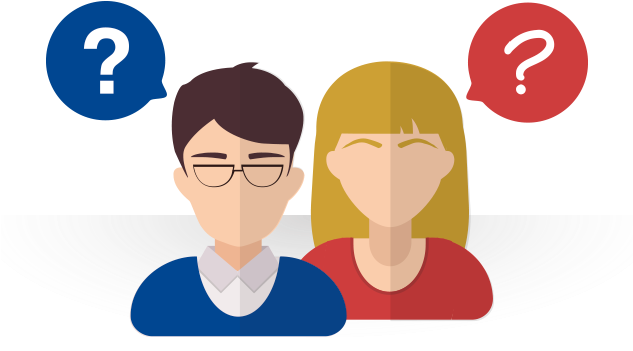